He1 2011 - 2015
Farewell
Mr WESLEY AUSTIN
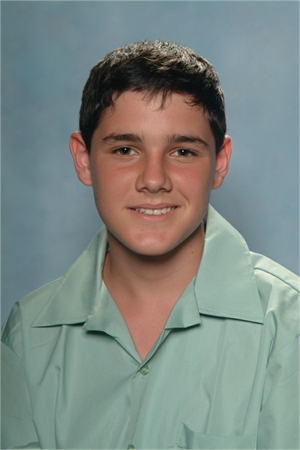 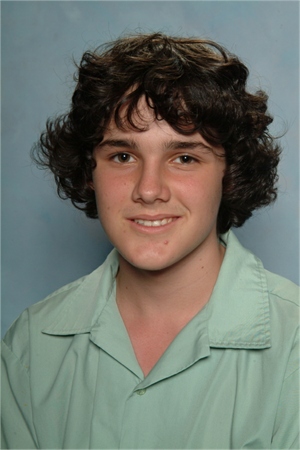 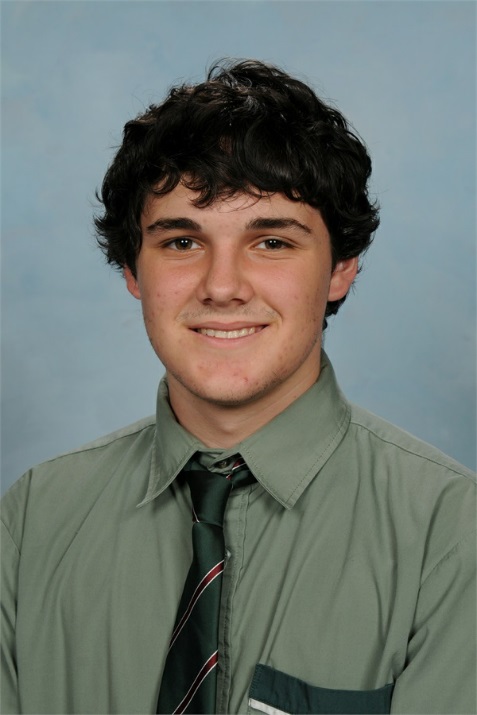 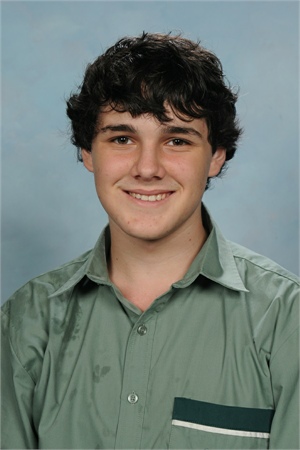 Miss JESSICA BROOKS
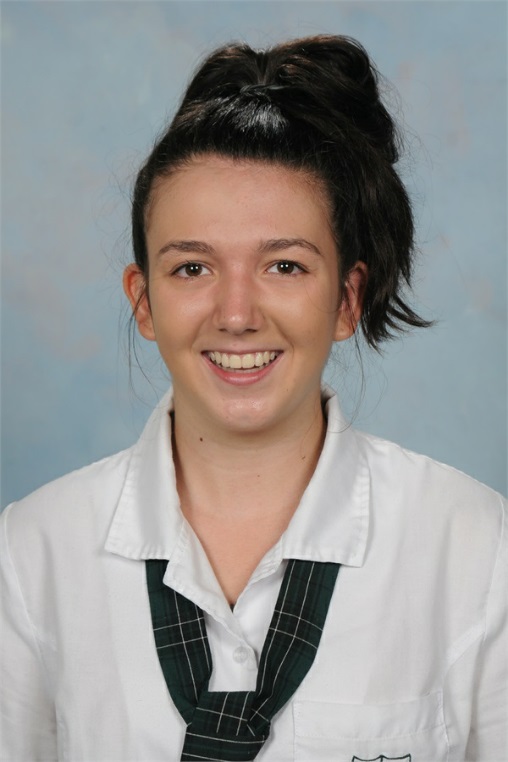 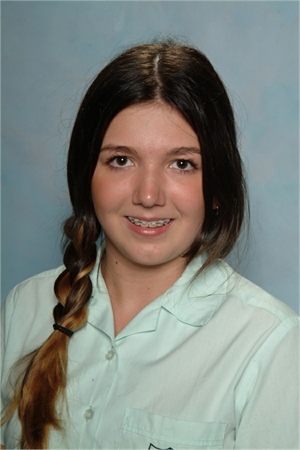 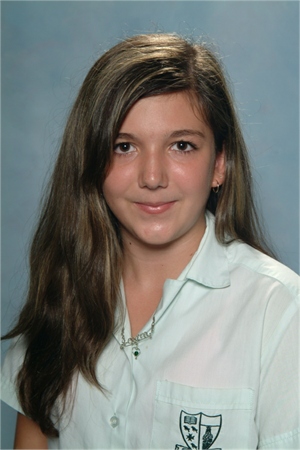 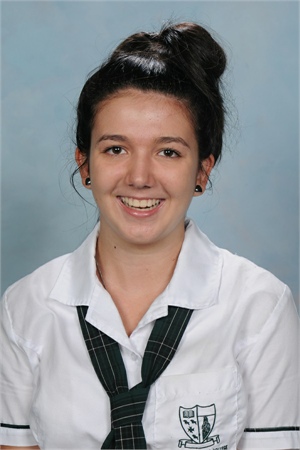 Miss SERAINA BUELOW
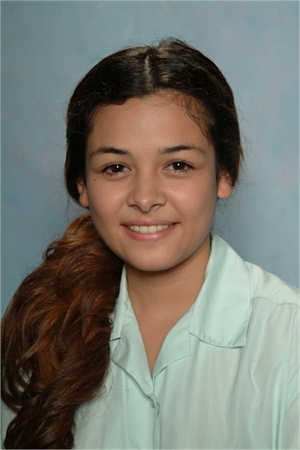 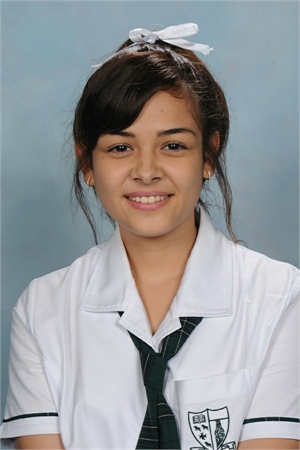 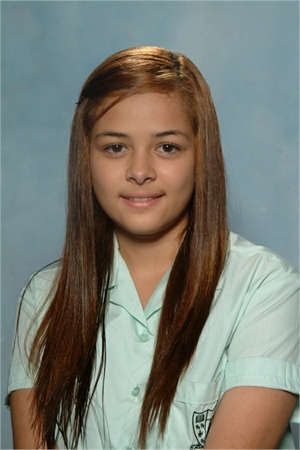 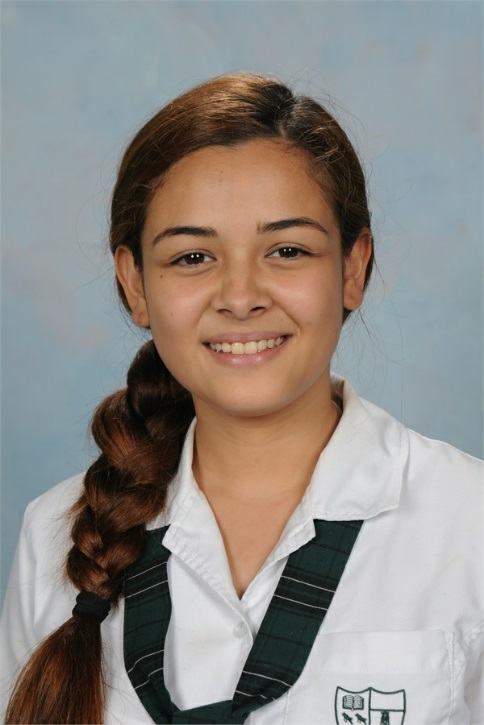 Miss PIA CANNON
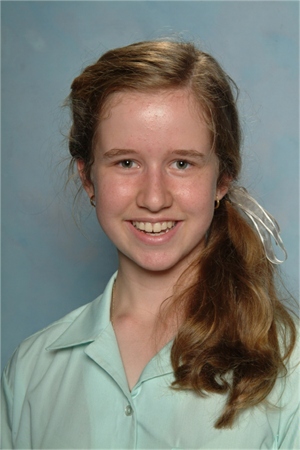 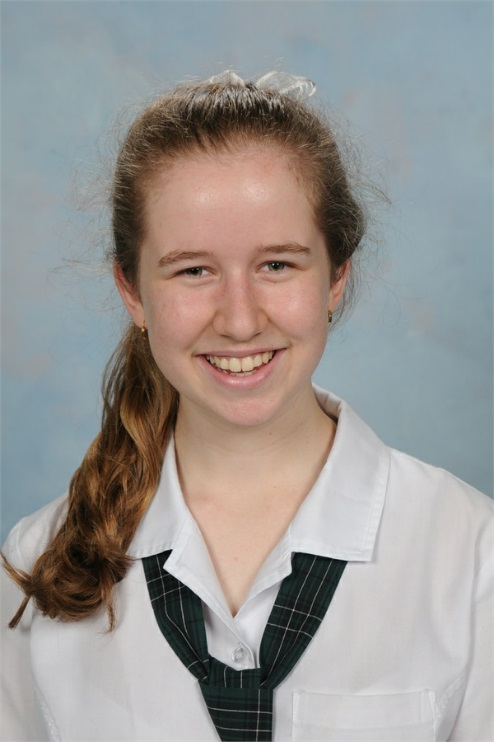 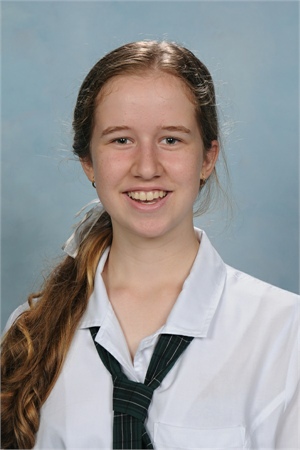 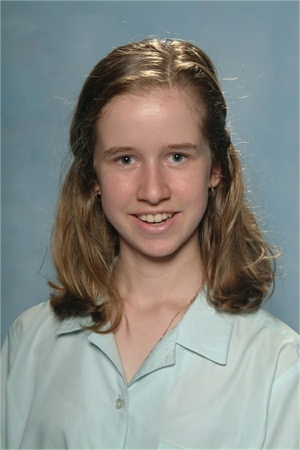 Mr NIc dORNEY
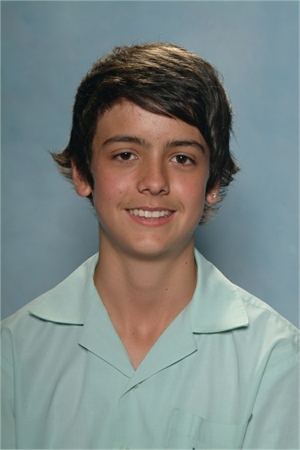 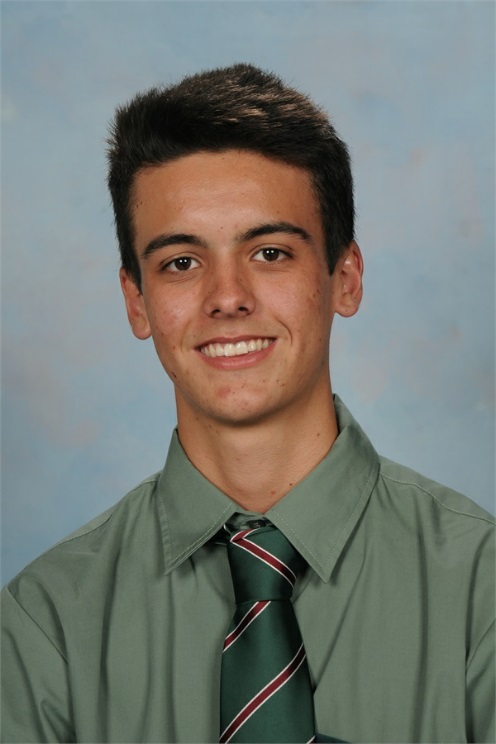 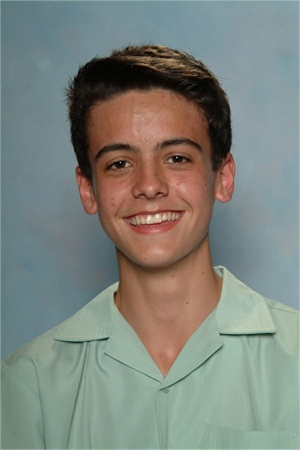 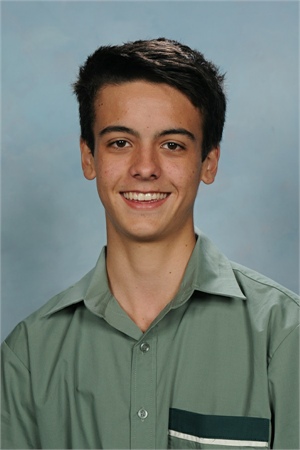 Mr Nic Ford
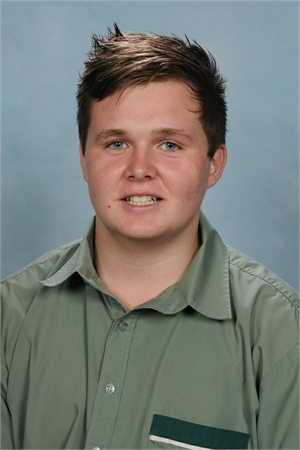 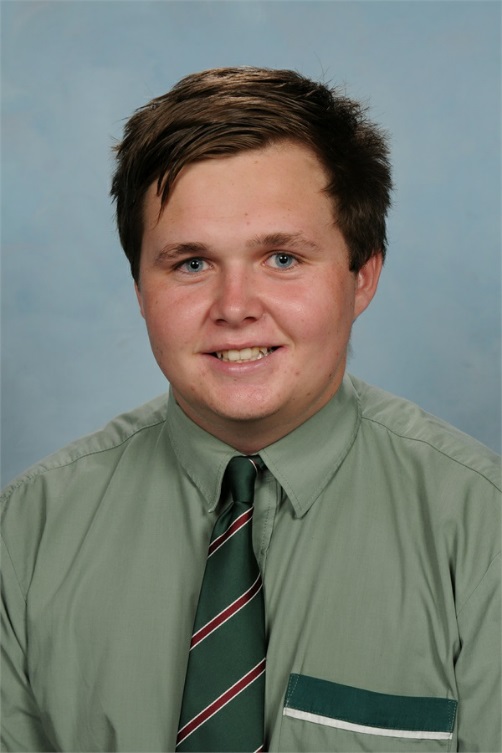 Miss madison gilbert
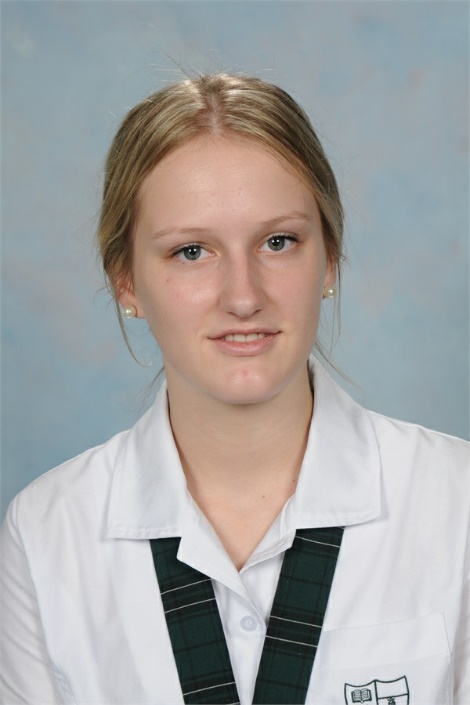 Mr Frank Godwin
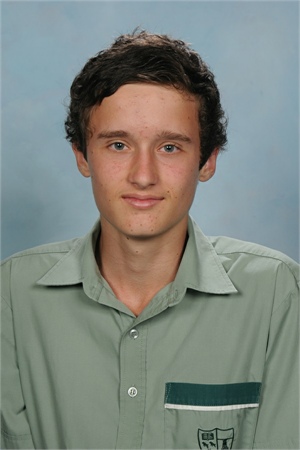 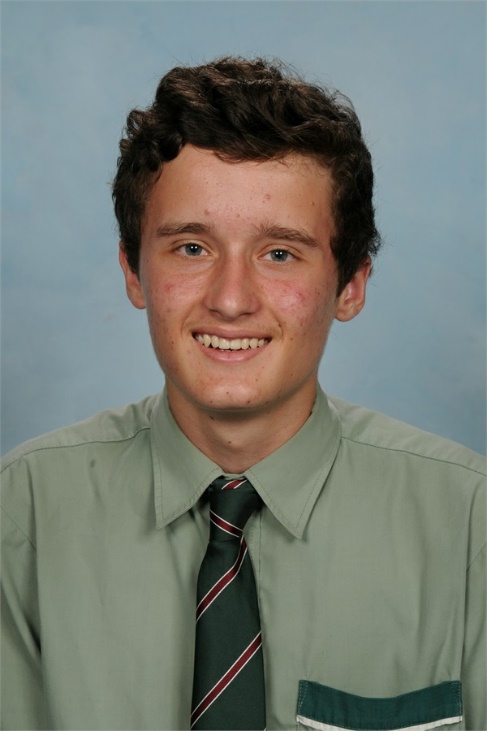 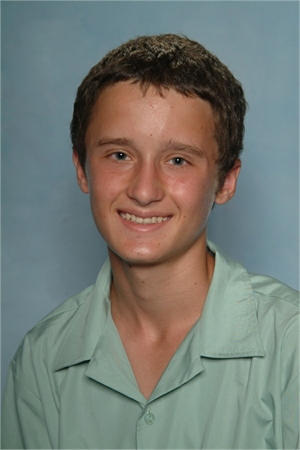 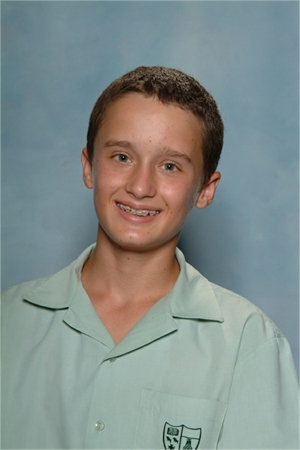 Mr matthew mcconachy
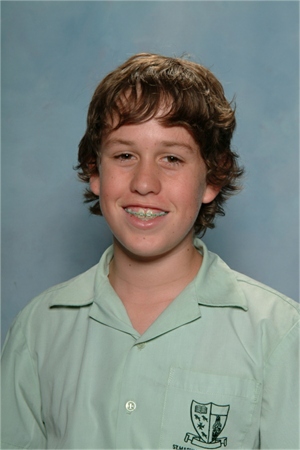 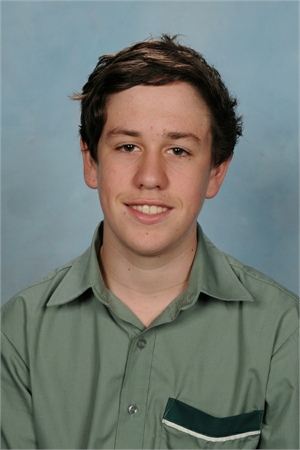 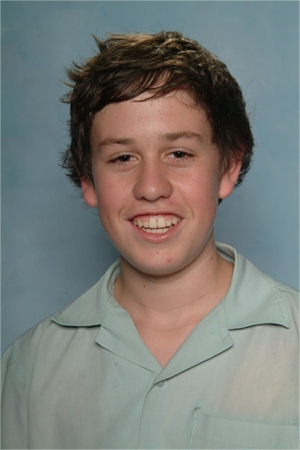 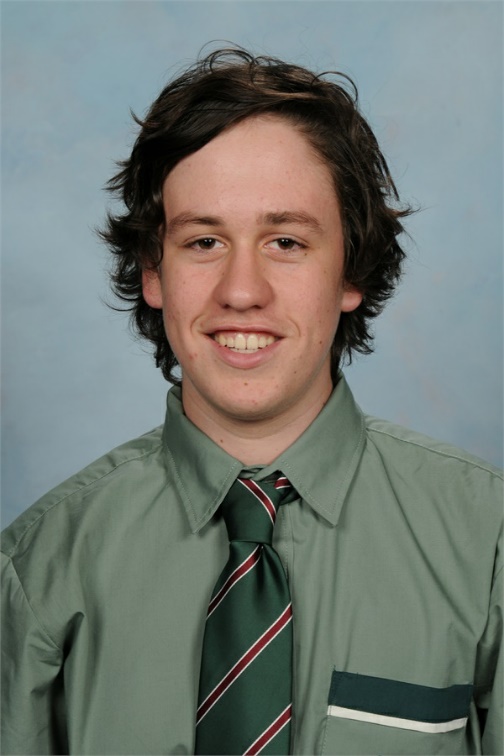 Mr peter pannam
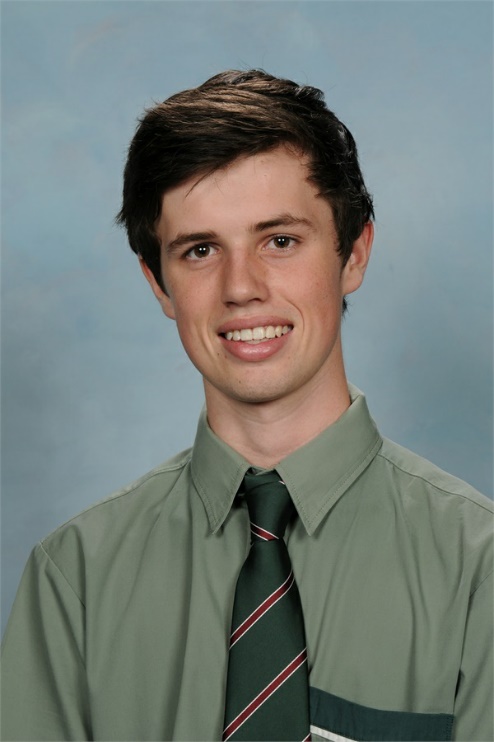 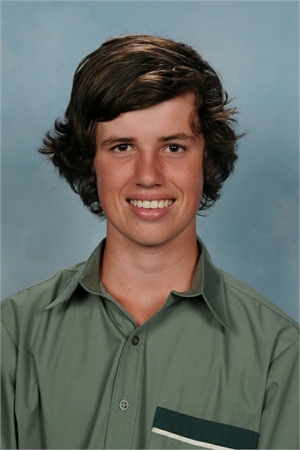 Mr MichEAl puccini
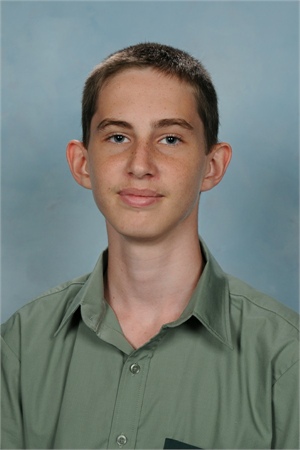 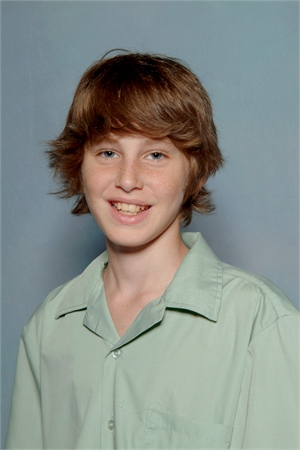 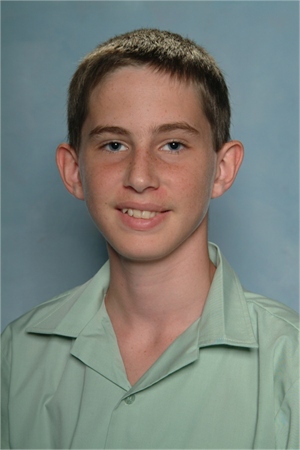 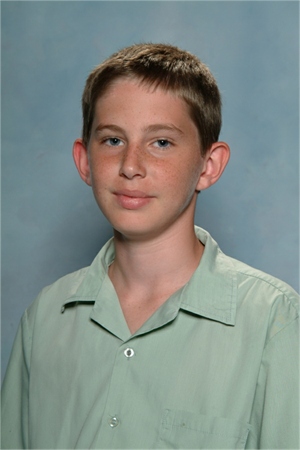 Mr Damien sabbadin
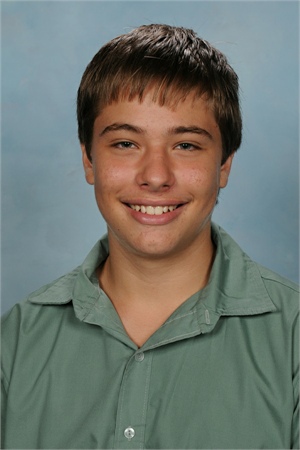 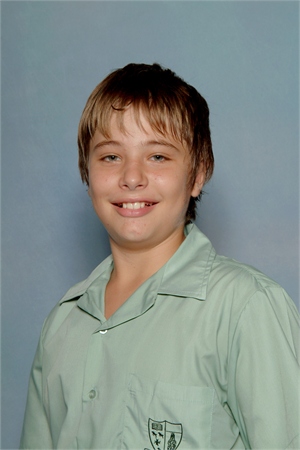 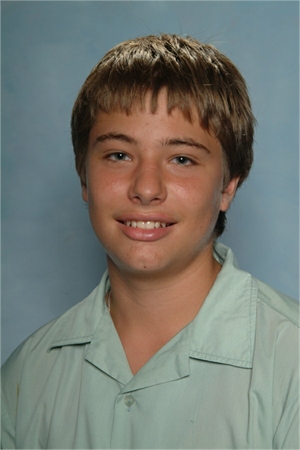 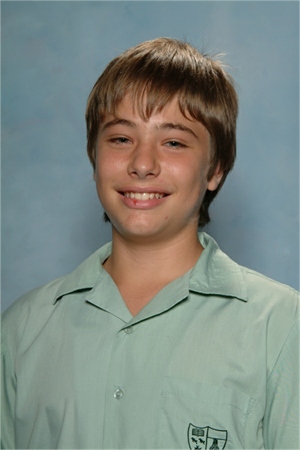 Miss shelly walker
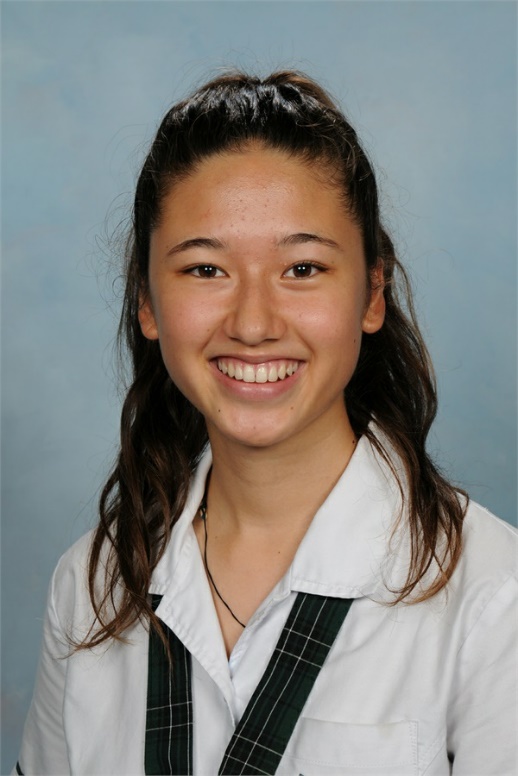 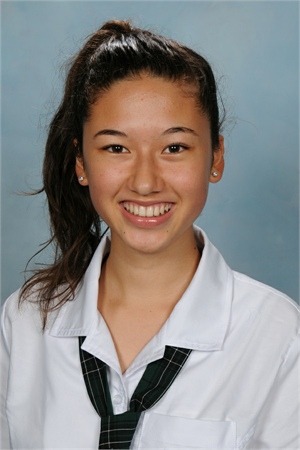 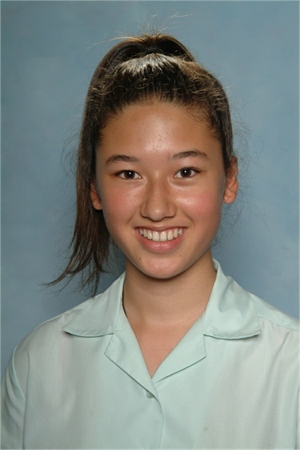 Those that have already said farewell
Miss chloe austin
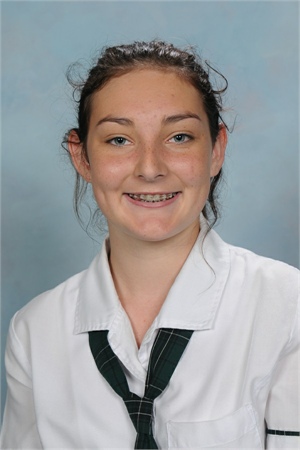 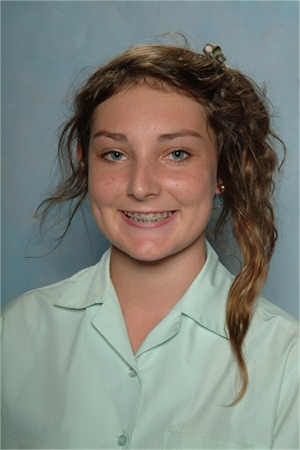 Mr jack burrell
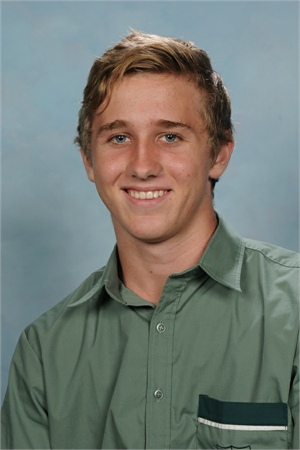 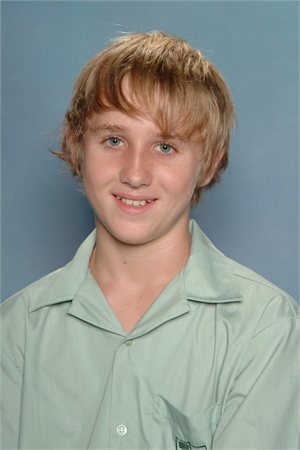 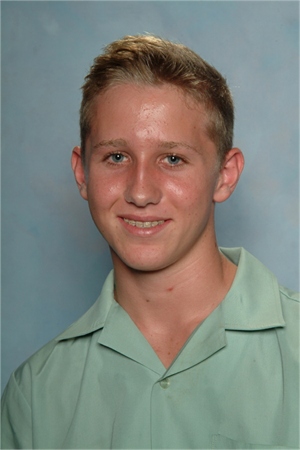 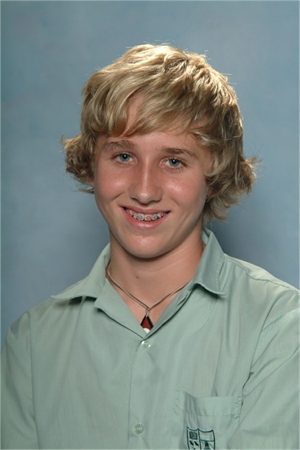 Miss Katie corrie-pukallus
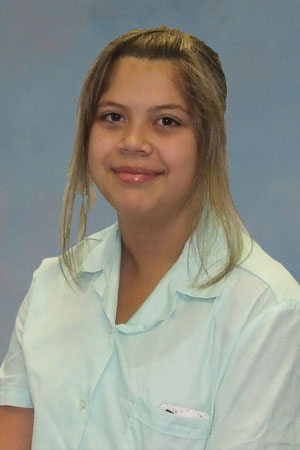 Miss Mikaela d’addona
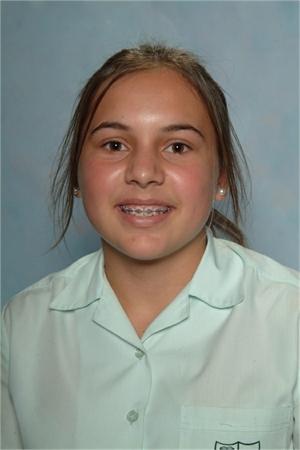 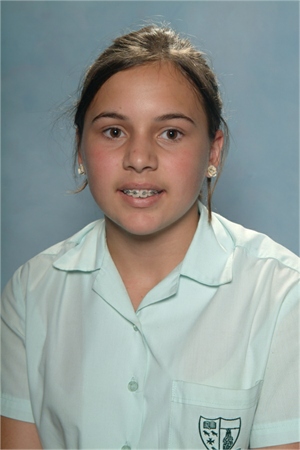 Mr jack emms
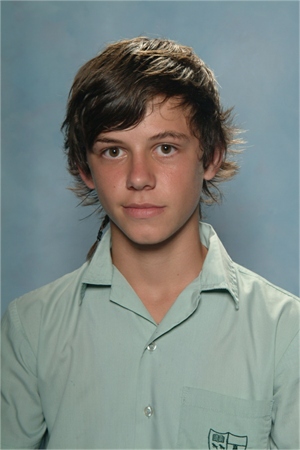 Miss madison gameau
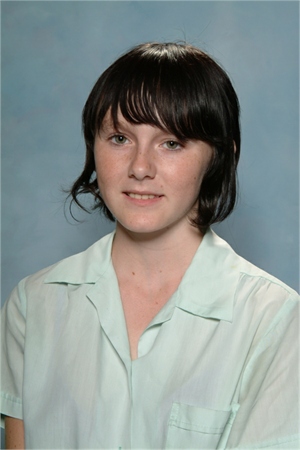 Mr braden hughes
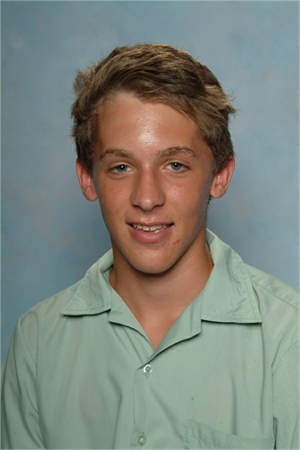 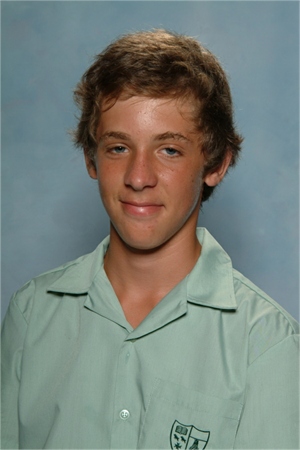 Mr frank johnson
Miss gabrielle kohlhardt
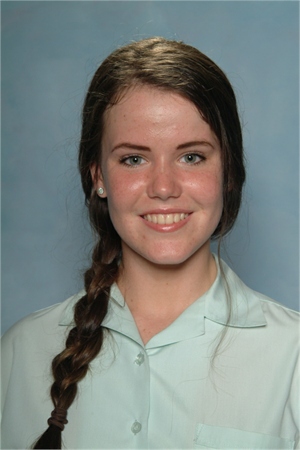 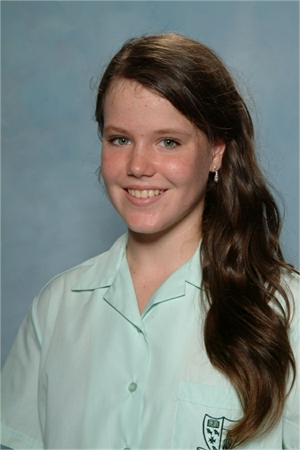 Mr alexander leonov
Mr mark miotto
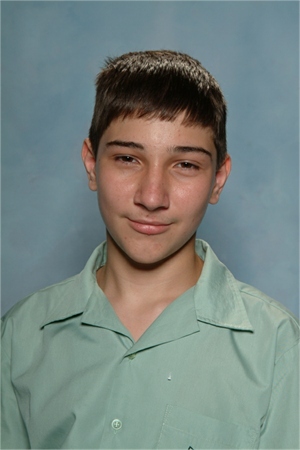 Miss Stefanie neuhaus
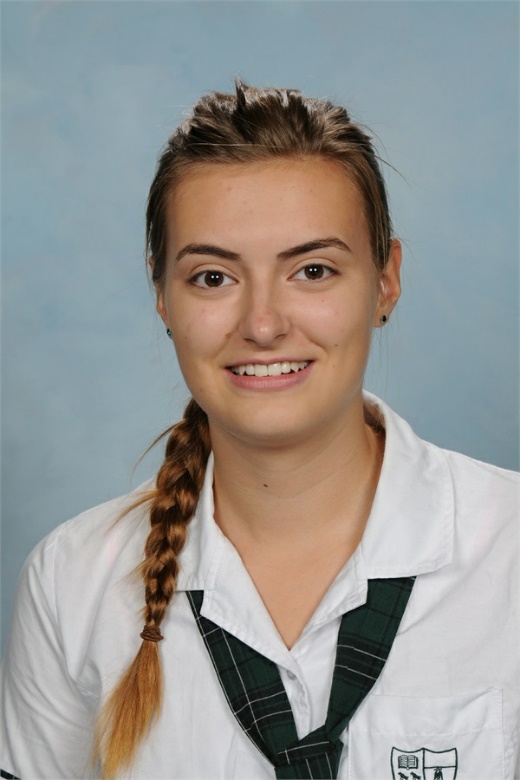 Miss angie patrick
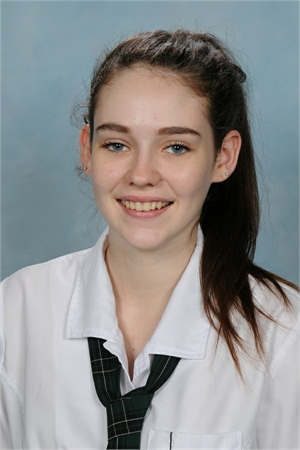 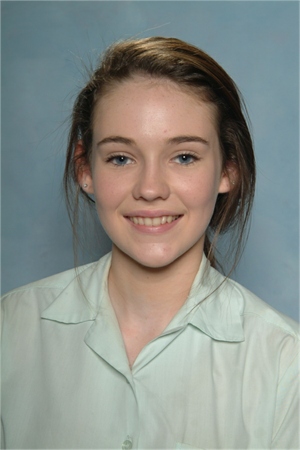 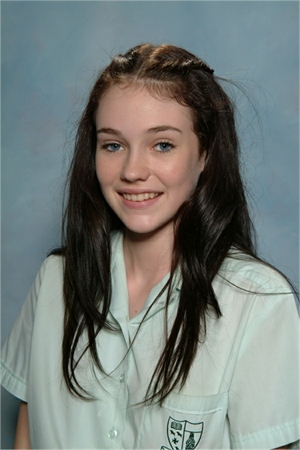 Miss keely pitcher
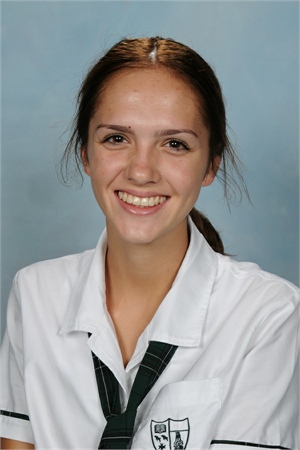 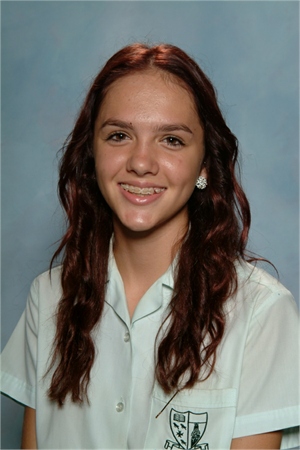 Mr Brandon reid
Mr ash rooker
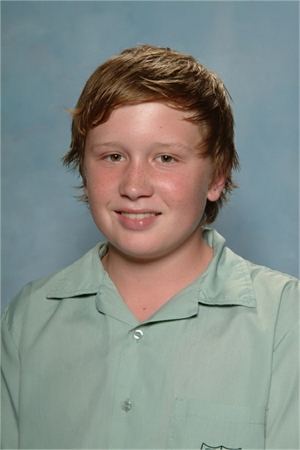 Miss chloie vico
Miss Shannon voysey
Miss Alana wright
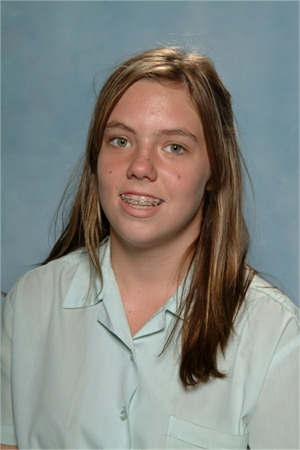 Thank you
Thank you 12 Heavey 1 for allowing me to hold your hand, open your mind and touch your heart.
You will always have a place in mine.